A Hard Row To Hoe
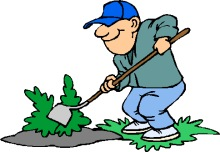 The Bible Teaches
The way of the sinner is hard
The great [God] who formed everything Gives the fool [his] hire and the transgressor [his] wages. Prov. 26.10 NKJV
The Bible Teaches
You are going to reap what you sow
"They sow the wind, And reap the whirlwind.” Hosea 8.7
The Bible Teaches
Sin is a hard taskmaster
Righteousness exalts a nation, But sin [is] a reproach to [any] people.  Prov. 14.34
Bible Examples
Cain choose to murder his brother
David choose to commit adultery & murder 
Israel choose to worship the idols and forsake the way of the Lord
Today People Choose Hard Rows To Hoe
A rebellious child
Prov. 13.1; 1.8; 6.20; 23.25; 13.18; 19.25
Living according to the flesh
Romans 8.5, Luke 15.14ff
Forsaking the wife/husband of thy youth
Malachi 2.16; Matthew 19; 1 Cor. 7.2
Leaving the Lord– Heb. 6.4-6; 2 Peter 2.18ff
Waiting to obey God – Acts 26.28